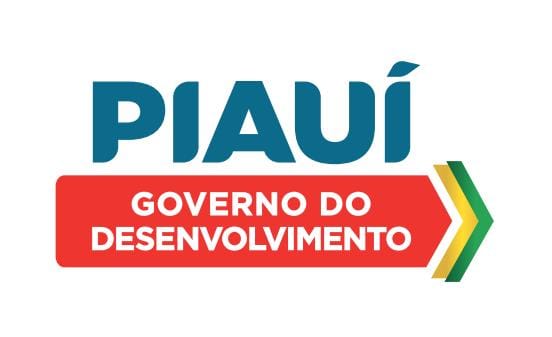 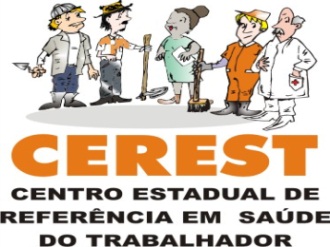 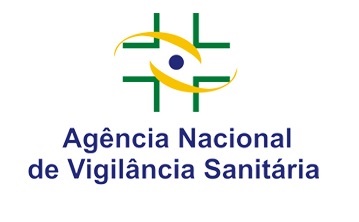 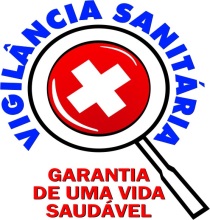 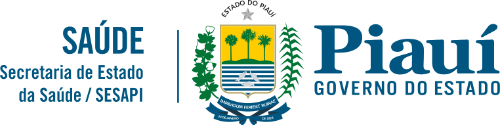 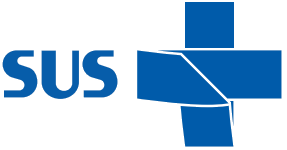 Governo do Estado do Piauí 
Secretaria de Estado da Saúde do Piauí – SESAPI
Superintendência de Atenção Primária à Saúde e Municípios – SUPAT
Diretoria de Vigilância Sanitária do Estado do Piauí - DIVISA
CURSO BÁSICO DE INSPEÇÃO SANITÁRIA
 EM SERVIÇOS E PRODUTOS 

2021
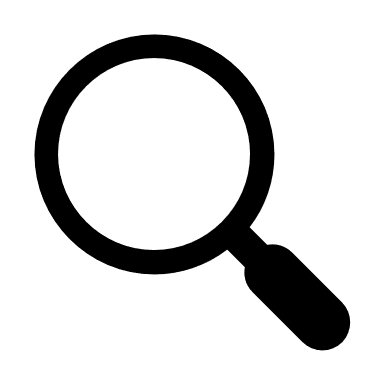 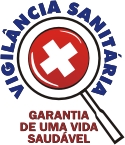 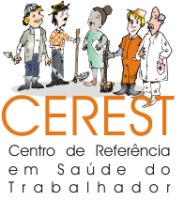 SISTEMA DE ESGOTAMENTO SANITÁRIO
SISTEMA DE ESGOTAMENTO SANITARIO
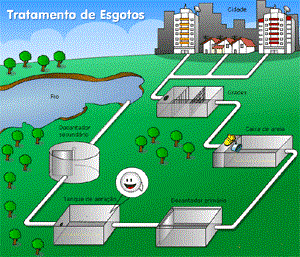 É o conjunto de condutos, instalações e equipamentos destinados a coletar, transportar e encaminhar o esgoto sanitário a uma disposição final  ambientalmente seguro.
ESGOTAMENTO SANITARIO
O esgotamento sanitário se constitui no único meio seguro para evitar as doenças transmitidas pelos excretas humanos, sendo tão importante quanto o abastecimento d'água.
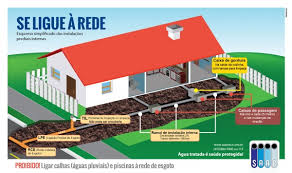 LANÇAMENTO INADEQUADO

O lançamento inadequado de esgotos sanitários a céu aberto, em via pública ou em galerias de águas pluviais, de acordo com a legislação pertinente, deve ser coibido pela autoridade sanitária, pois, essa atitude causa uma série de problemas ambientais e de saúde pública com poluição do solo, proliferação de vetores e surgimento.
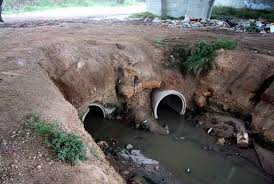 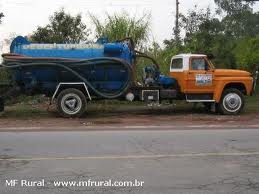 OBJETIVOS DO SES
Coleta dos esgotos individuais ou coletivos;
Afastamento rápido e seguro dos esgotos, seja através de fossas seja através de sistemas de redes coletoras;
Tratamento e disposição sanitariamente adequada dos esgotos tratados.
BENEFÍCIOS
TIPOS DE SISTEMA DE COLETA
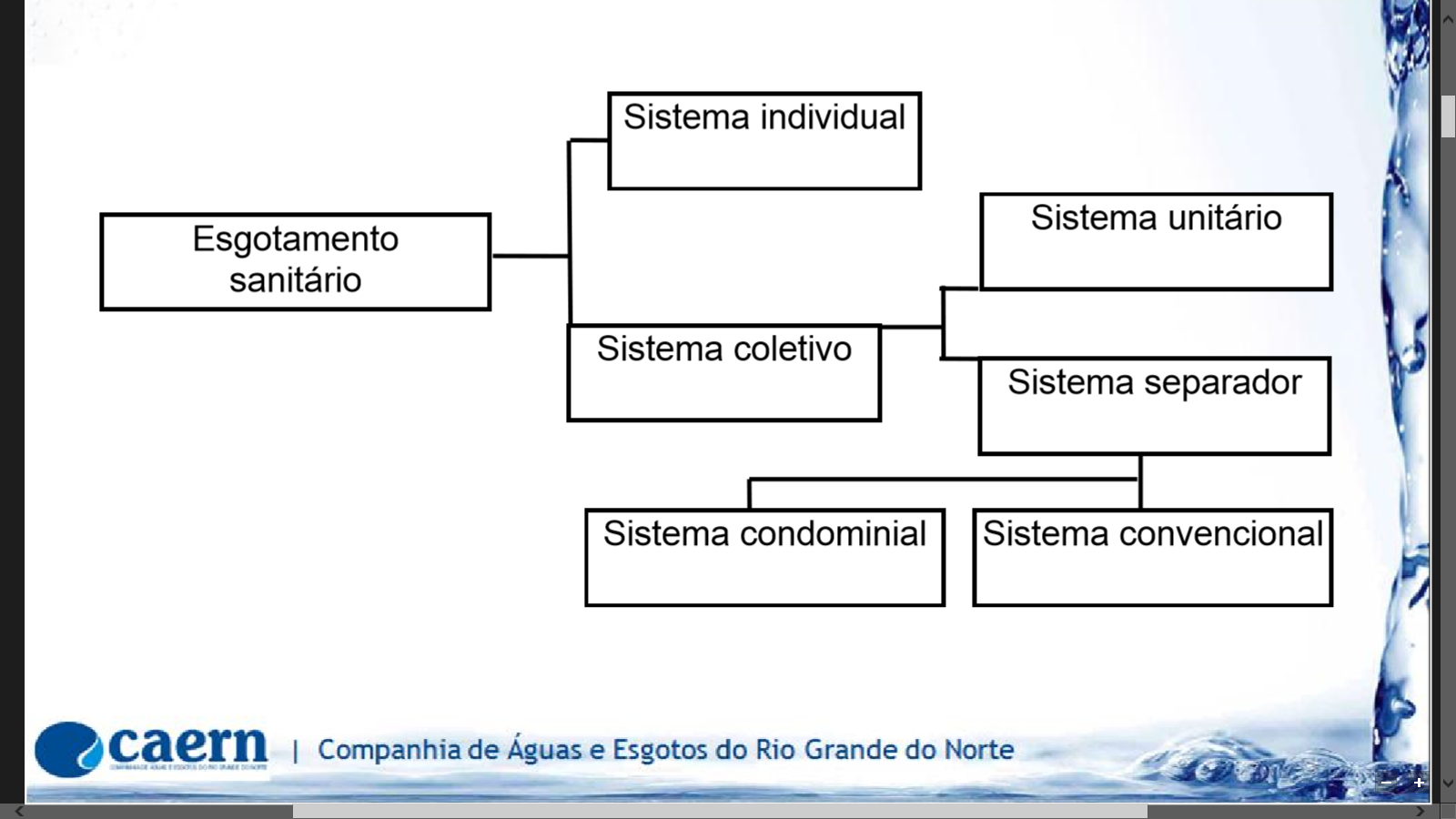 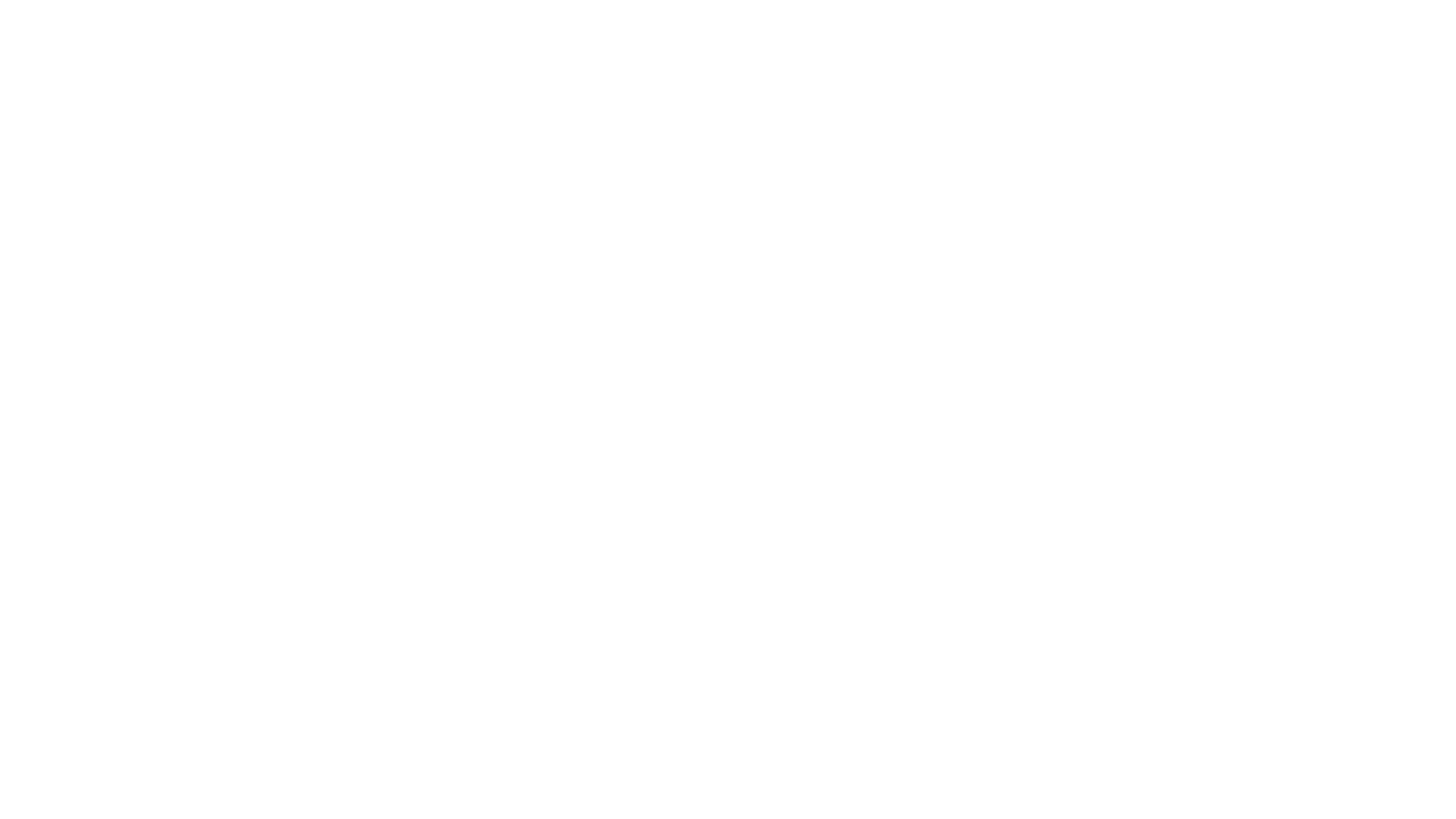 POR QUE TRATAR O ESGOTO?
Para reduzir a incidência de doenças contagiosas causadas por organismos patogênicos presentes no esgoto; 
  Para prevenir a poluição de águas superficiais e subterrâneas;
 Para reutilizá-lo de forma segura (consumo humano, irrigação, etc.).
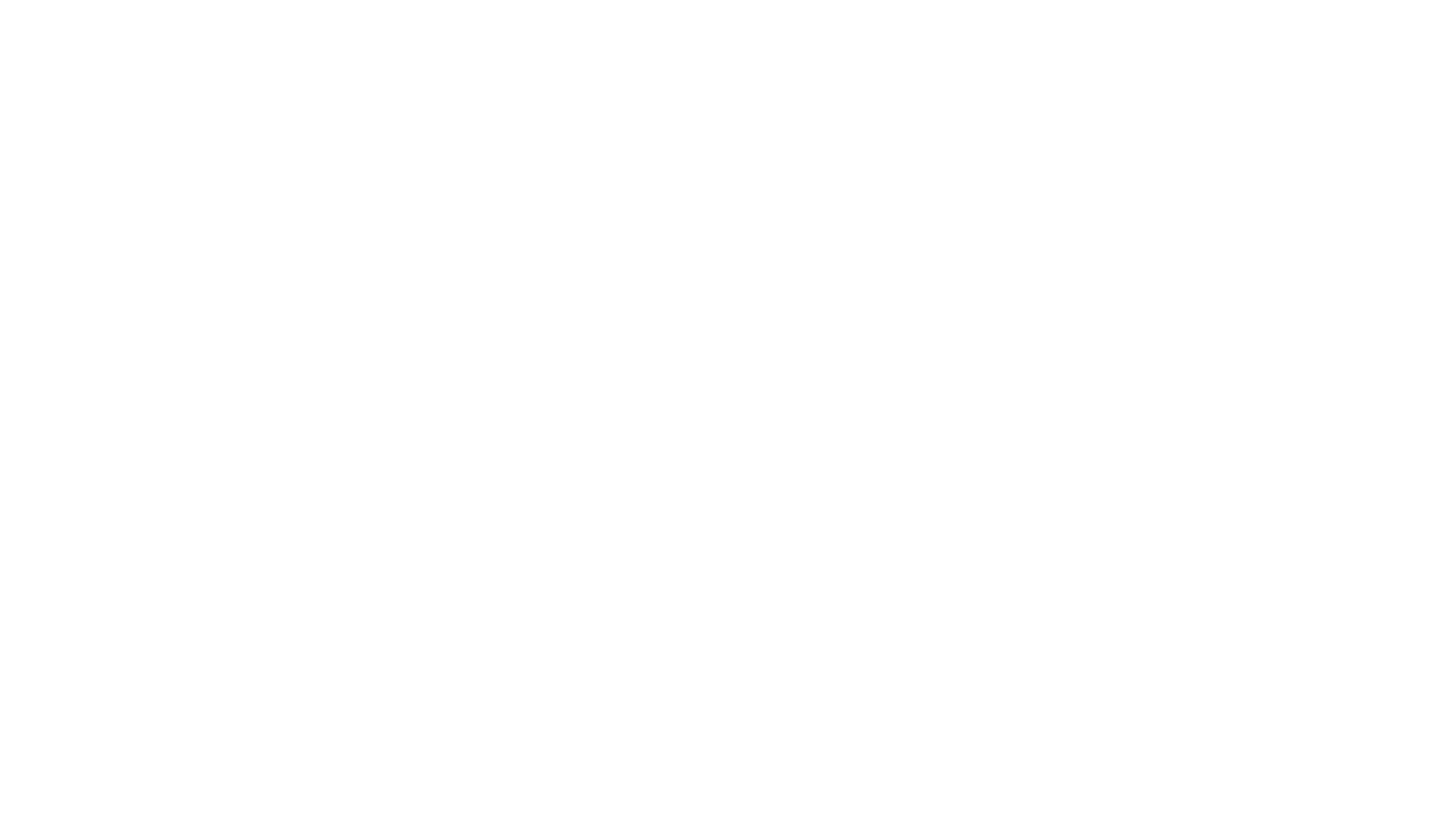 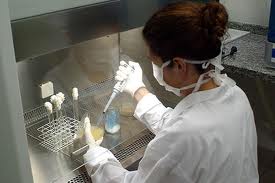 A Vigilância Sanitária pode atuar junto a Companhia de Água e Esgotos para verificação dos resultados das análises do tratamento.
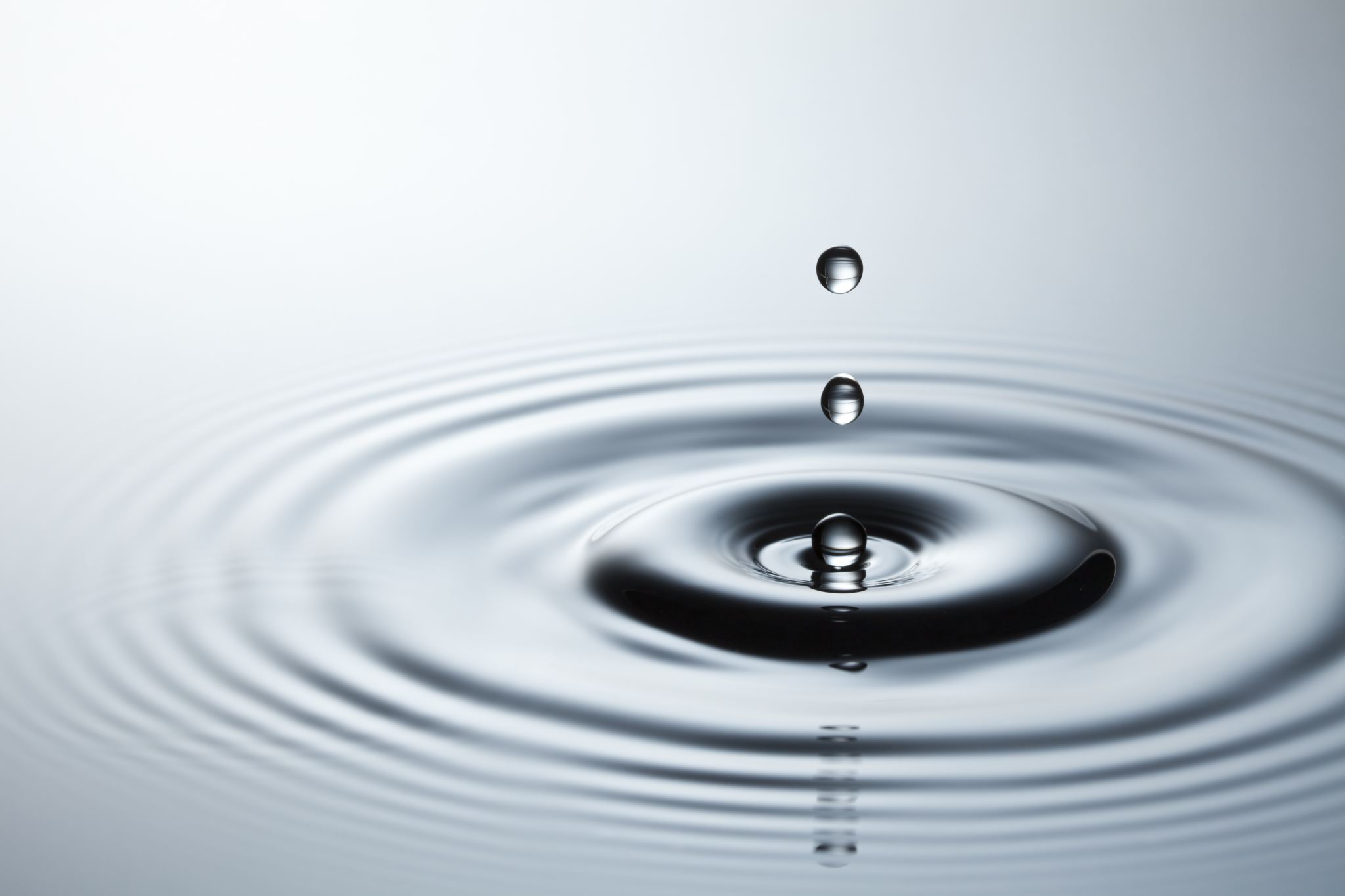 CUIDAR DA NATUREZA É NOSSA RESPONSABILIDADE JÁ QUE TEMOS PARTE COM A DESTRUIÇÃO.
CANAIS DE COMUNICAÇÃO
Endereço: Rua 19 de Novembro, 1865, Bairro: Primavera, Teresina - Piauí
Fone: (86) 3216-3662 / 3216-3664  
Homepage: www.saude.pi.gov.br/divisa
SISVISA: www.sisvisa.pi.gov.br 
E-mail: visapiaui@yahoo.com.br
@vigilanciasanitaria_pi
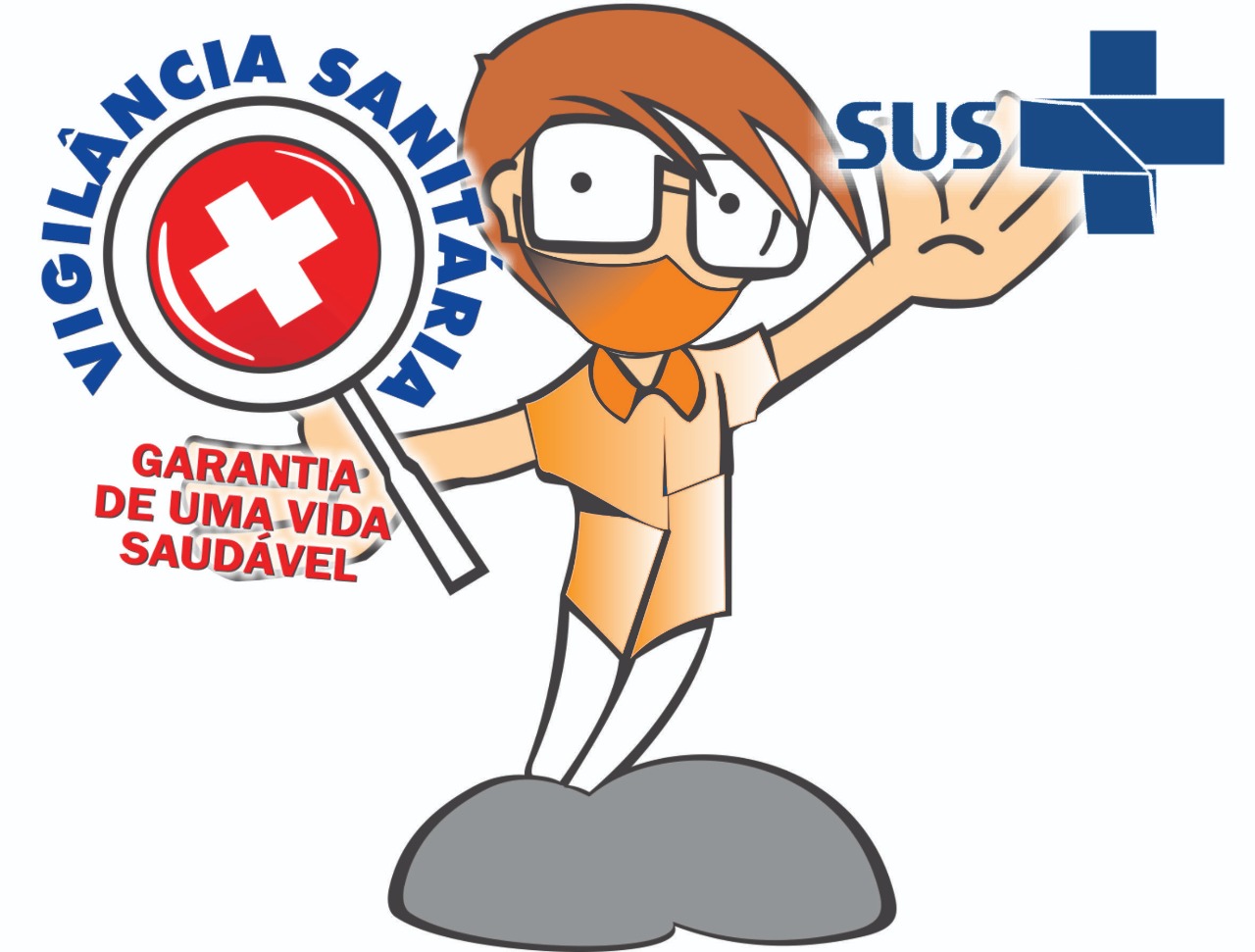 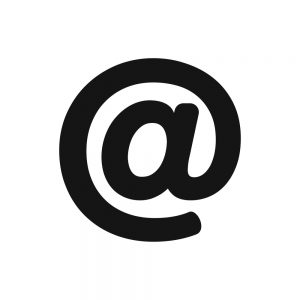 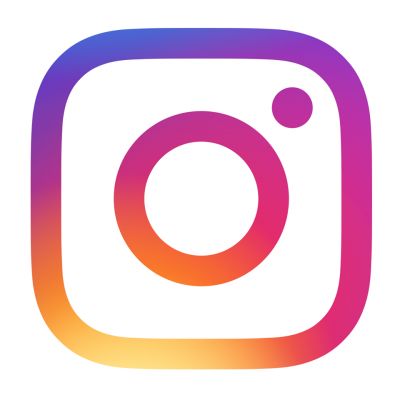 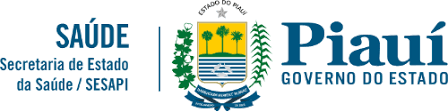